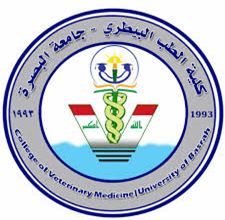 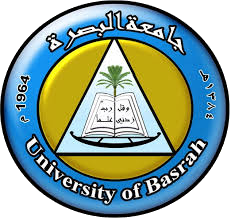 poultry diseases 1
fourth stage
شعار الكلية
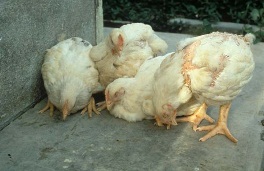 chapter two –  lecture 9 
Diseases caused by Anaerobic Spore-Forming Bacteria
Dr.Harith Abdulla 
Department of Pathology and Poultry Disease
College of veterinary medicineuniversity of basrah
University of Basrah- College of veterinary medicine-Department of Pathology and Poultry Disease
Ulcerative Enteritis(UE):
Synonyms:   Quail Disease.

Definition:
High infection   and  virulent disease characterized
by intestinal ulceration and liver necrosis caused
by Clostridium colinum.
Susceptibility:
Quail, Chickens and Turkeys.


Epizootiology:
Transmitted by ingestion of contaminated feed,
 litter and water.
Symptoms:
1-All ages are infected.
2-In acute case : Birds sometimes die without 
   any signs(symptomless).
3-In Chronic cases:
   a- Listlessness.
   b- Humped up and eyes partially closed.
   c-Watery droppings containing urates.
Post-mortem lesions:
1-In birds which die early: Lesions limited to  
   hemorrhagic enteritis of the upper portion of intestine.

2-Ulceration may occur in any portion of the intestine 
    and ceca.
3-Ulcers are small, yellow foci with hemorrhagic border, 
    and are visible on the serosal and mucosal surfaces, 
    they are Crater-like in shape.

4-Liver :Light yellow mottling with large irregular yellow area 
    of necrosis.
5-Spleen : Congested, enlarged  and hemorrhagic.
    Necrosis may also be present. 
6-Lung: Congested, sometimes consolidated.
Histopathology:
1- Large focal areas of coagulation necrosis.
2- Granulocytic and lymphocytic infiltration.

Diagnosis:
1- Signs.
2-Lesions.
3-Bacterial isolation and identification.
4-Blood smears.
5-Histopathology.

Treatment: Antibiotics.
2- Botulism:
Botulism:
Synonyms:
1-Limberneck.
2-Western Duck Sickness.
3-Duck Disease.
4-Bullbar Disease.
Definition:
Acute intoxication of fowl caused by ingestion of
spoiled food contain toxin produced by Clostridium
 botulinum, characterized by flaccid paralysis of the
 neck, weakness and prostration.
3-Gangrenous Dermatitis.
Gangrenous Dermatitis:
Synonyms:
1-Skin necrosis.
2-Wing rot.

Definition:
Necrosis of the skin and deeper tissues caused
 by several species of clostridial bacteria.
4- Necrotic Enteritis:
Necrotic Enteritis:
Synonyms:
1-Rot gut.
2-Crud gut.
3-Cauliflower gut.

Definition:
Is an acute disease which produces destruction
 of the intestinal lining of the digestive tract.
Caused by Clostridium perfringens type C.
Clinical signs:
1-Age : 6-8 week-old chickens.
2-Rapid loss of condition(Emaciation).
3-Anorexia.
4-Blood-stained feces.

Post-mortem lesion:
1-Thickening of distal third of small intestine, 
    lumen containing bloody exudates.

2-Necrotic layer adheres to the surface or in the 
    lumen of small intestine.

3-The liver is congested.
Diagnosis: ( As in Ulcerative Enteritis).
Treatment: ( As in Ulcerative Enteritis).